Only
£99
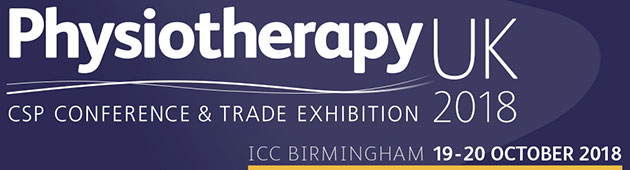 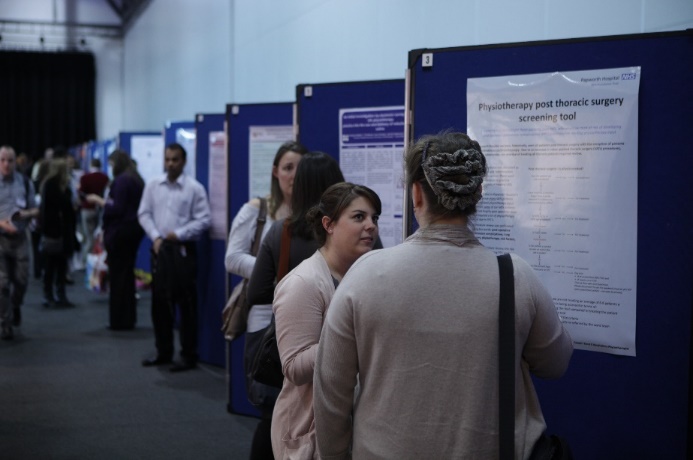 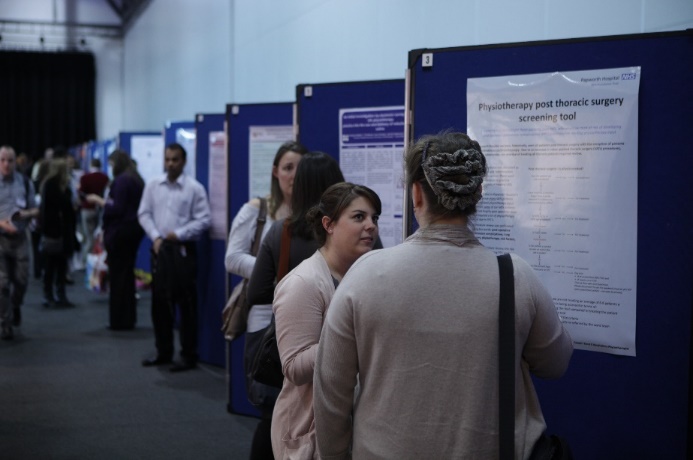 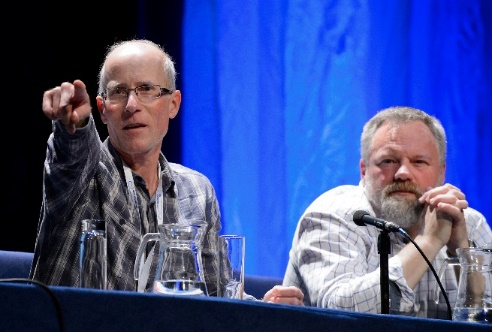 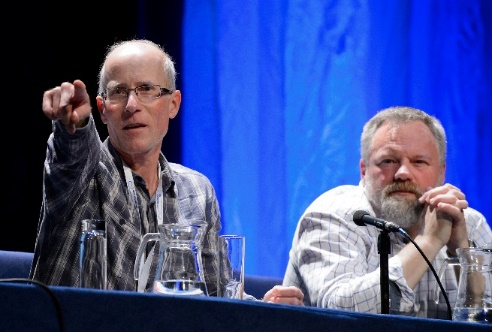 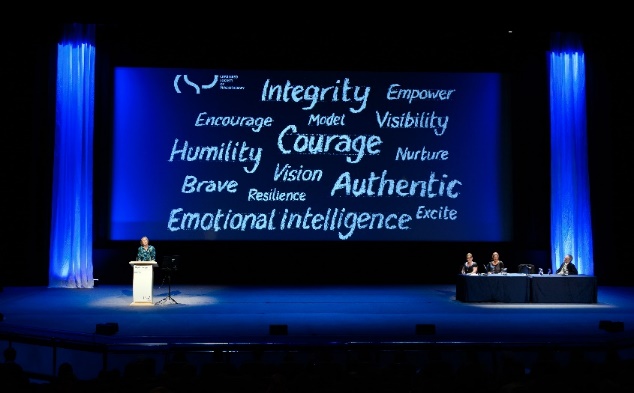 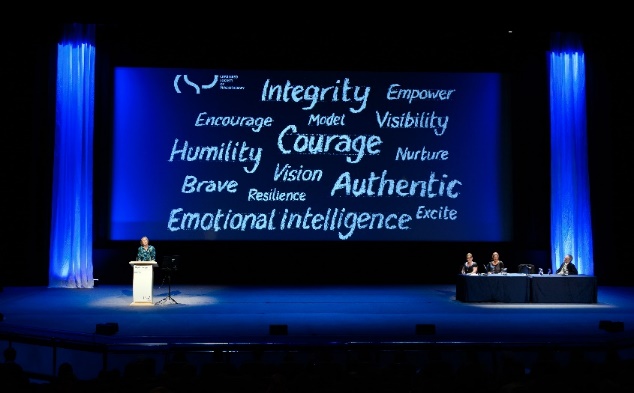 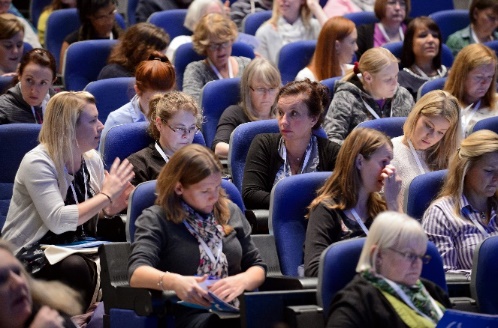 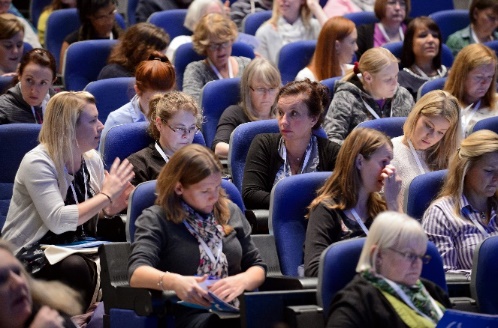 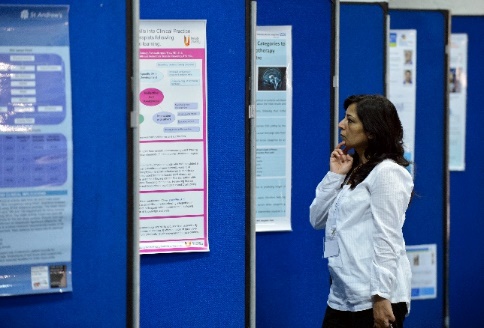 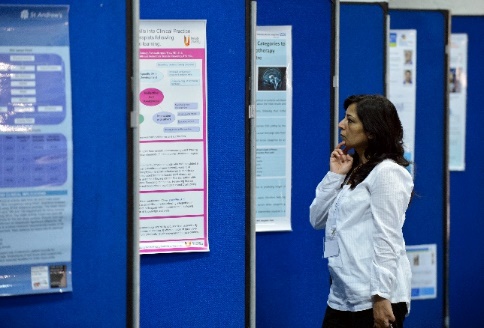 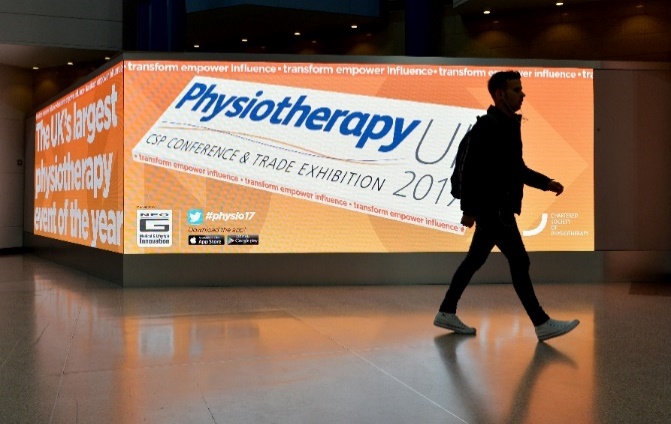 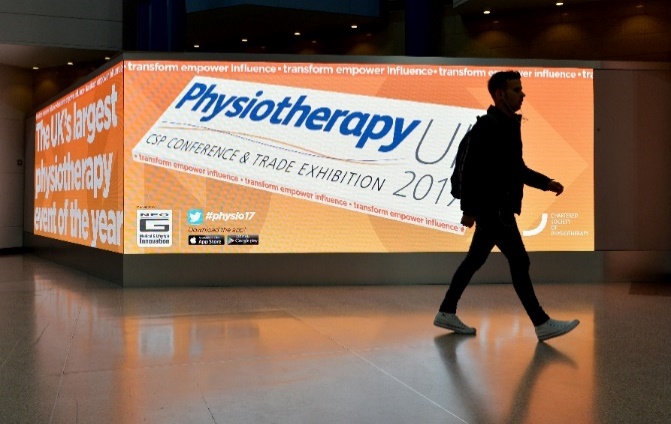 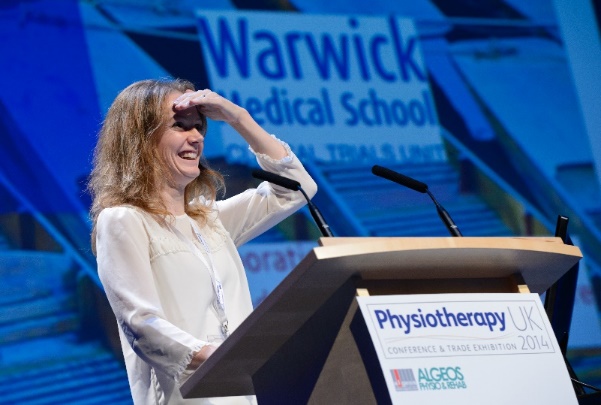 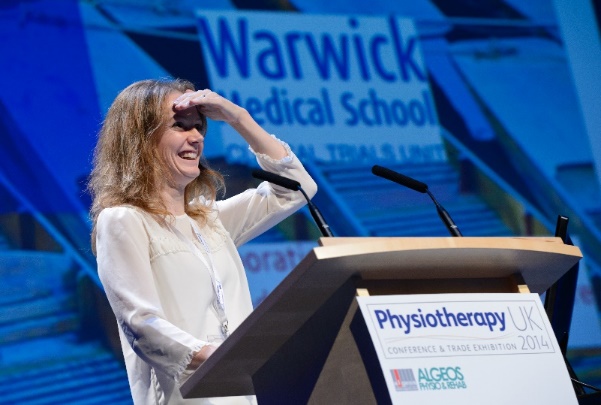 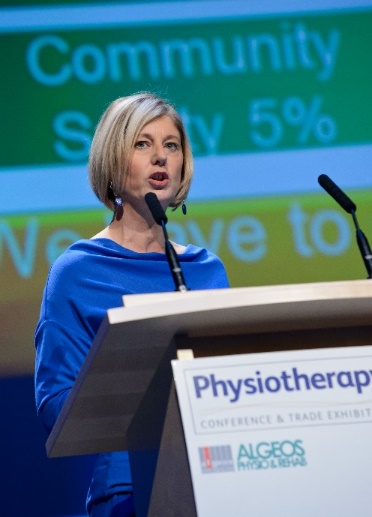 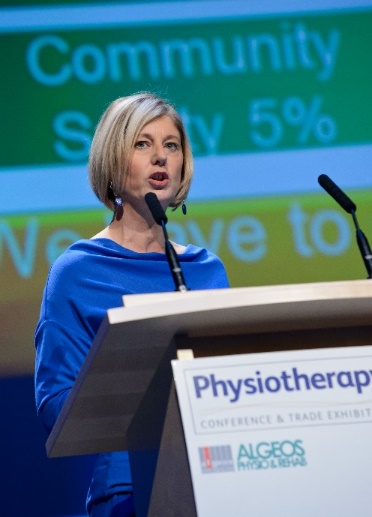 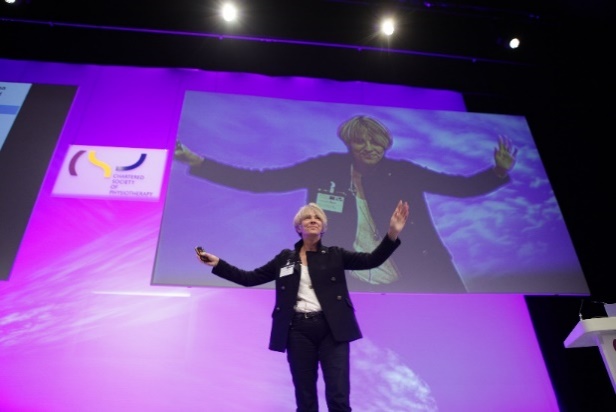 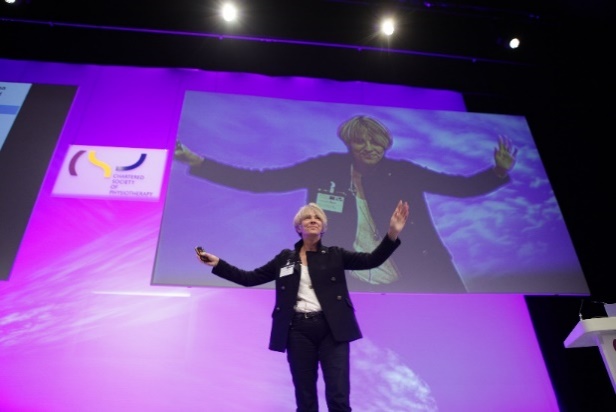 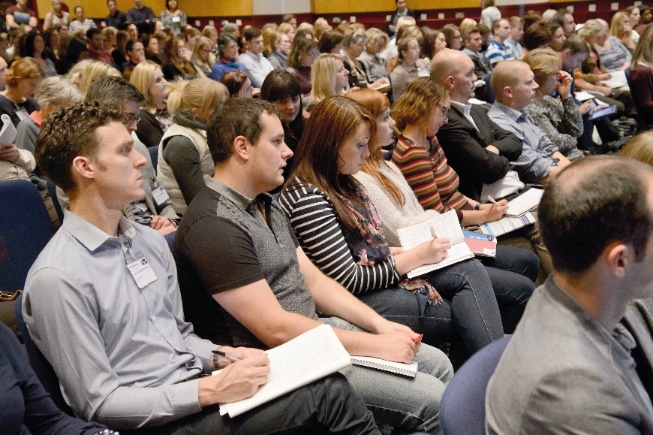 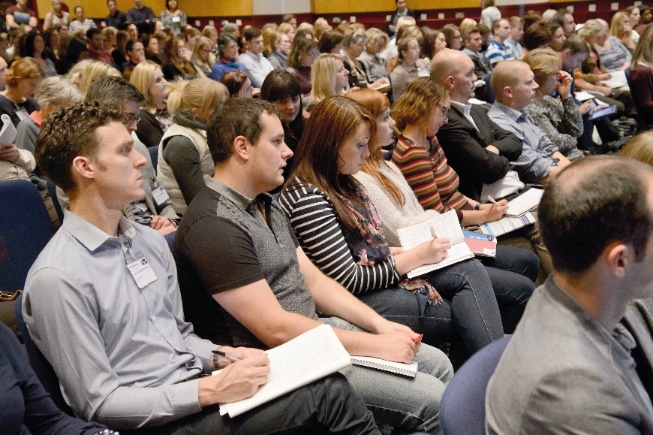 2 days of world-class CPD
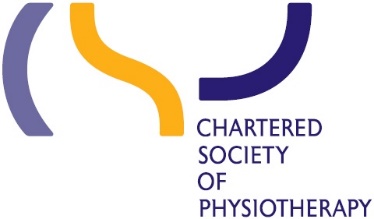 in partnership with
#Physio18
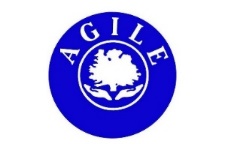 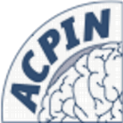 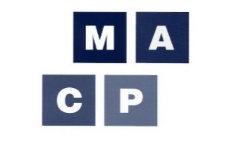 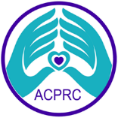 www.physiotherapyuk.org.uk
before 31 July
Welcome!



CSP Network and Board 
Think Physio, Act Local Development Day

#thinkphysio2019
A whistle-stop tour of GDPR - the do’s and don’t’s

Rob Yeldham
Director
Strategy, Policy and Engagement Directorate
[Speaker Notes: This is a light hearted warm up task to do with others on your table. You will find one answer sheet per table. There will be a small prize for the winning table. Results will be announced after lunch. 
 
Before we go through the quiz questions I have a few GDPR updates to announce. 

ERN Chair email addresses
For those of you representing English regions we can confirm that you will soon receive Chair email addresses that can be managed via Office 365. This replace the outmoded set up where emails to Chair’s addresses are forwarded to personal email accounts.  Rob L 7 Rob Y to confirm more details on this. 

Advice sheet
A GDPR advice sheet is available for everyone today. Please pick one up before you leave today. 

Data Protection Training
We are soon going to be able to offer this to CSP volunteers.  Rob L to confirm more details on this.]
1) Spot the mistake. What’s wrong with this email?
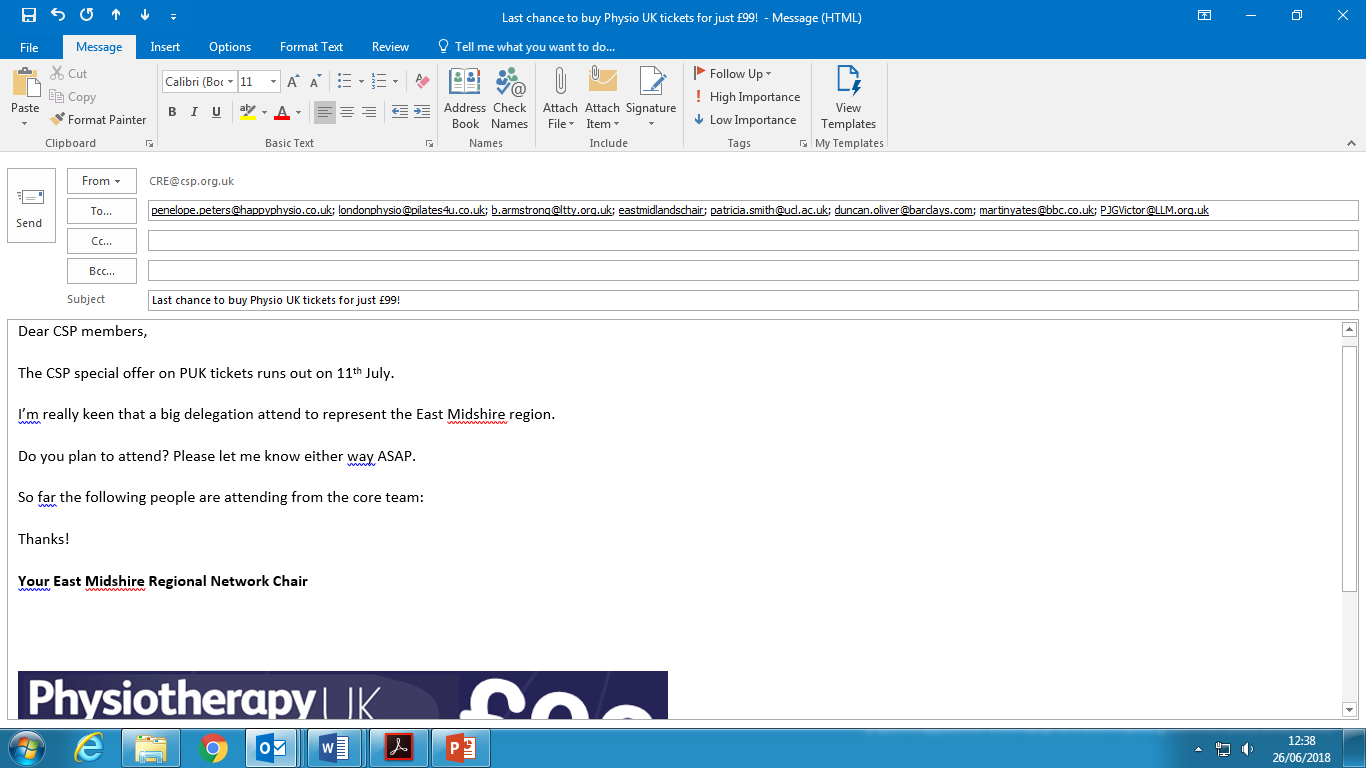 2)  You want to promote an event and encourage members tosign-up to attend. Choose three of the best GDPR compliant ways to do this (1 point per correct answer):
A. An Eventbrite account you have created under your name or that of your network’sB. The CRE Eventbrite account C. Your network’s Facebook pageD. Email using a list of members who came to your last event that you store in your Outlook accountE. iCSP broadcast message to all the members in your region.
3) How long can personal data be retained for?
Three months maximum 
As long as you like!
It must not be kept for longer than is necessary for the purpose it was processed
4) Notification of a data breach must be made within how many hours?
Within 24 hours
Within 72 hours
Within 1 week
5) A volunteer team leader collects the contact details of another CSP member who wants to join the core team of volunteers. What else should they do?
Get them to give consent for their data to be shared with other core team members
Get them to supply their date of birth
Get them to supply their marital status
6) Which method of communicating with a group of CSP members is GDPR compliant?
Facebook group
Tweet chat
iCSP broadcast 
All of the above three
7) What is the maximum penalty for non-compliance?
Up to 20mil Euros or up to 4% of total global revenue for the preceding year, whichever is greater
Up to £5mil or up to 2% of total global revenue of the preceding year, whichever is greater
5,000 Euros per infraction
10,000 Euros fine for private companies only
Alex Mackenzie
Chair of CSP Council
New Governance structures
Council

12 members representing the whole of the profession

3 committees:
      Employment Committee
      Finance, Risk and Audit Committee 
      Professional Committee
From the AGM
Engaging with members

Council members will network with a range of members to stay in touch with their views and concerns. They will attend local and national events, including English Regional Network and Country Board meetings to get an understanding of the different environments CSP members work in. Council members no longer represent particular groups and so have more breadth to develop a wider understanding of the profession and how members work.
New ways of working
Focus groups

SLWG

Webinars

Council members going out to member meetings

Any other ideas?
Only
£99
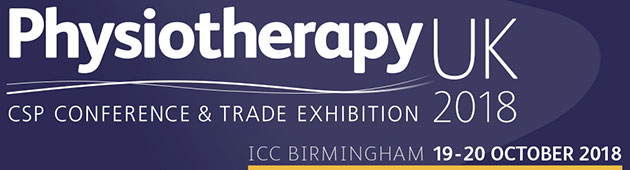 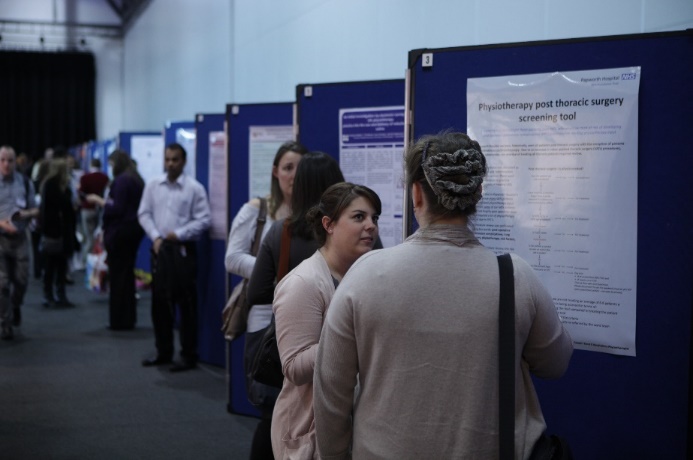 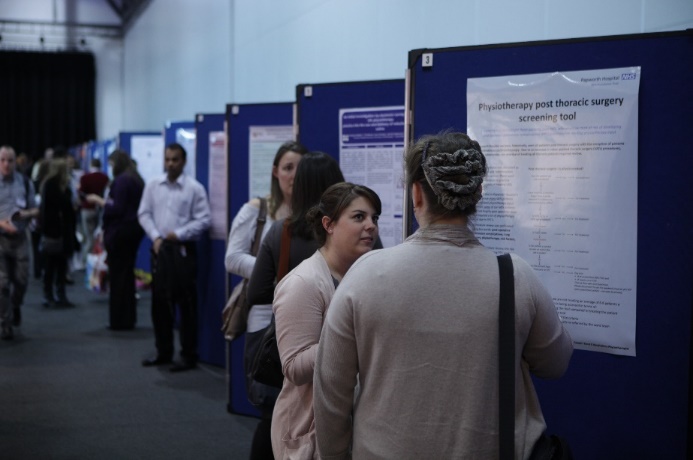 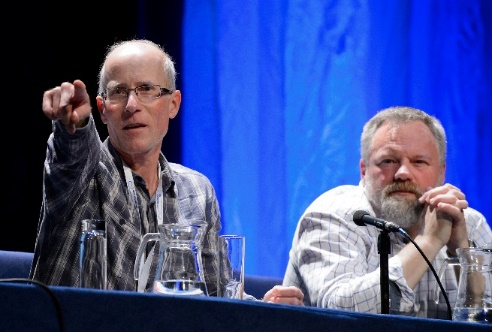 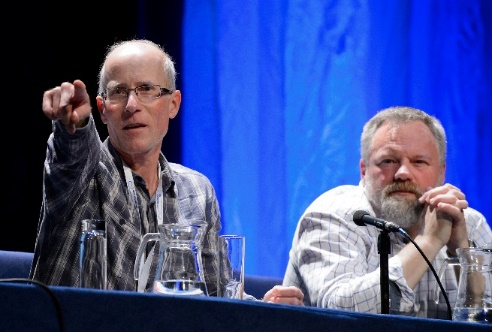 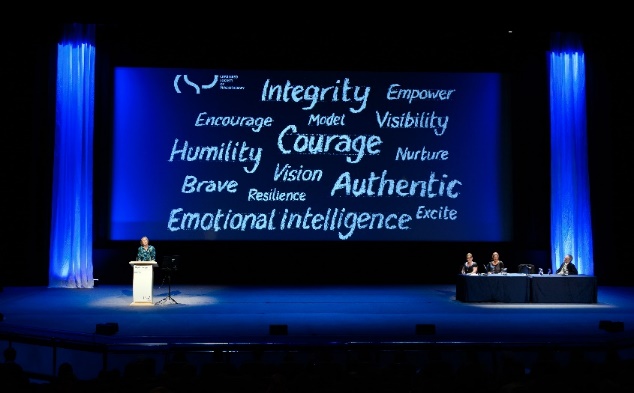 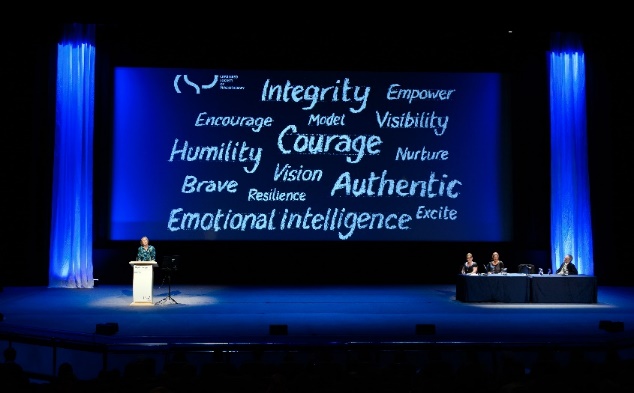 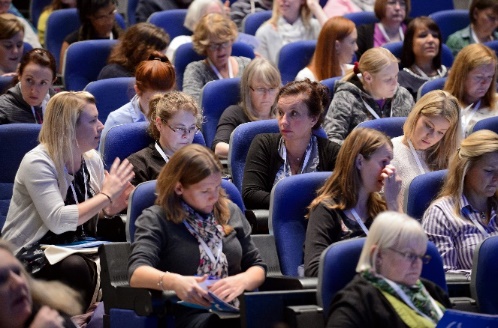 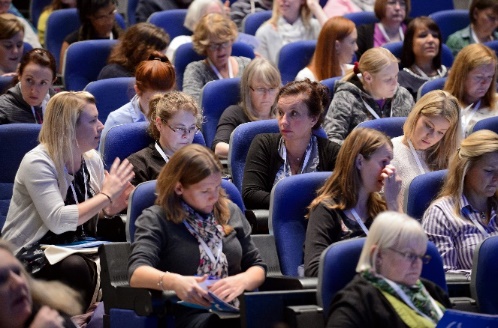 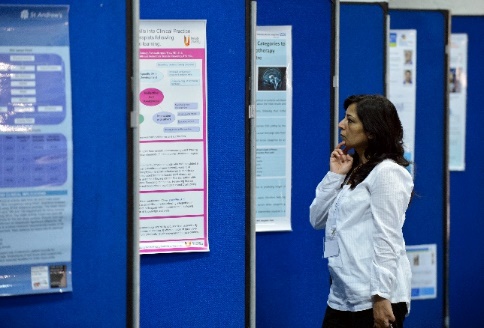 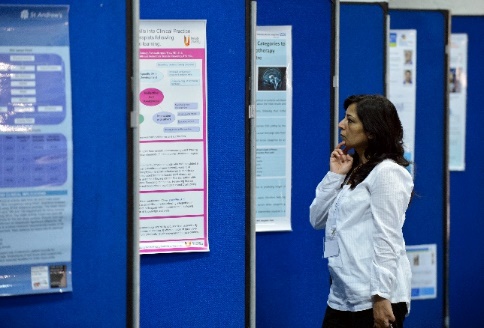 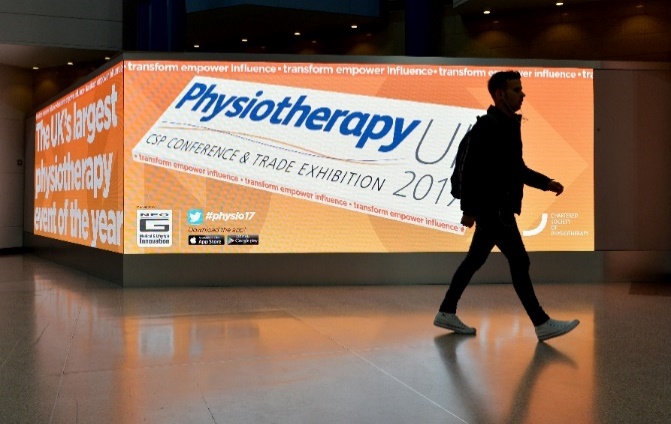 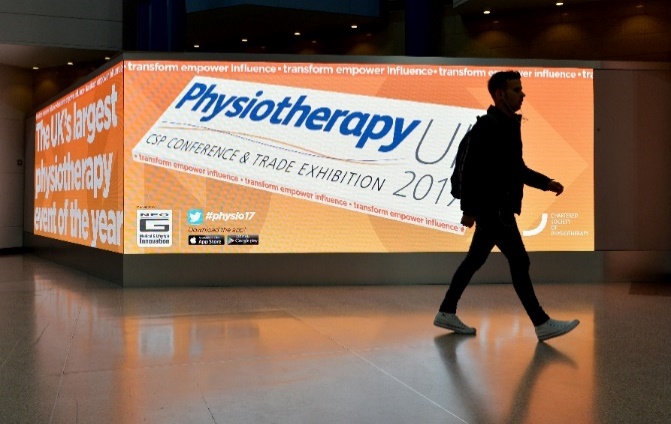 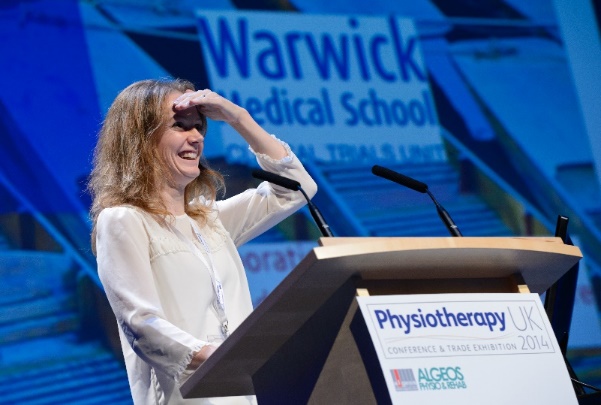 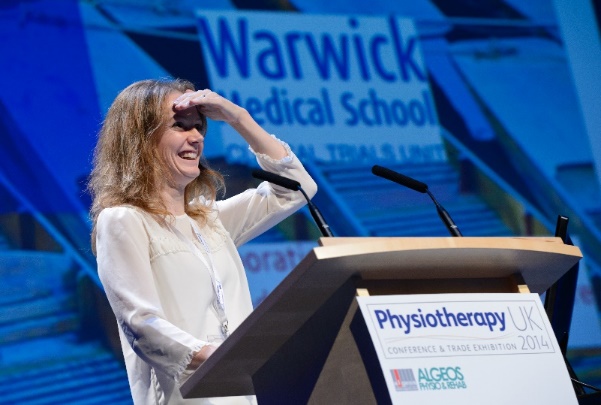 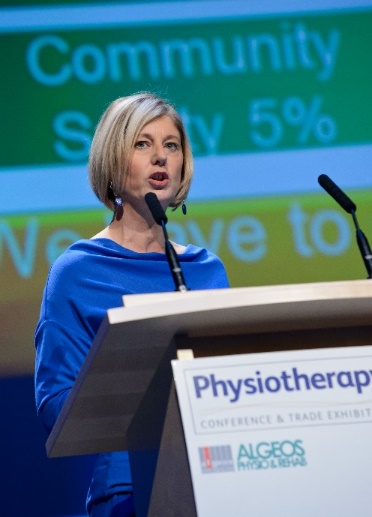 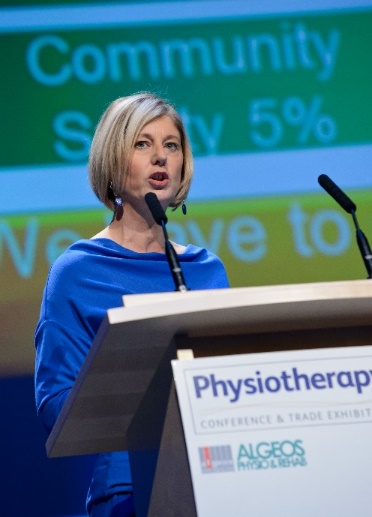 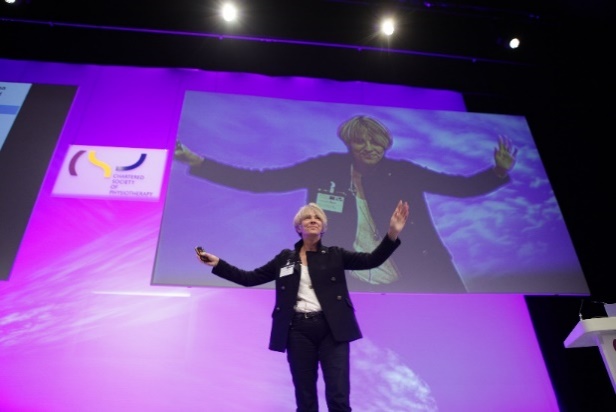 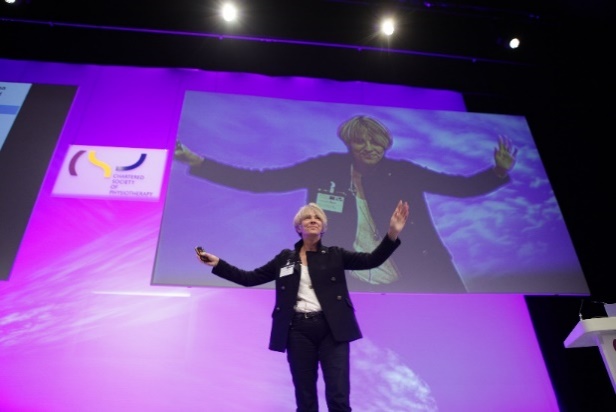 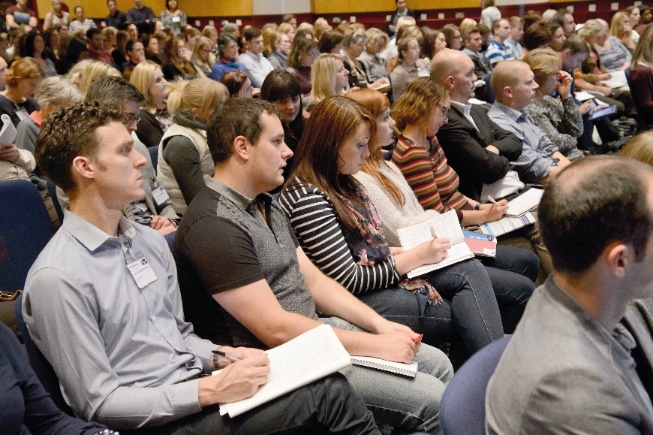 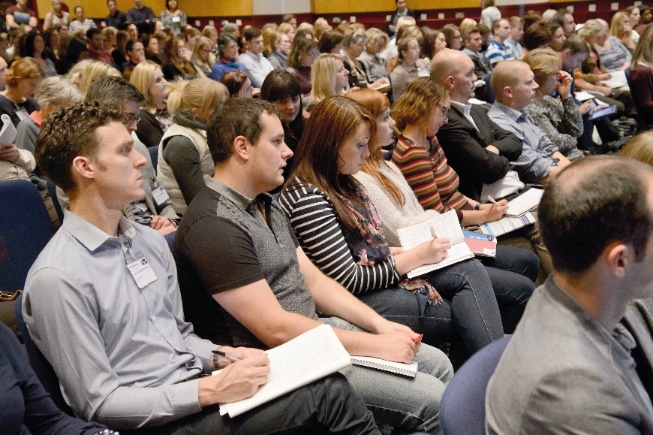 2 days of world-class CPD
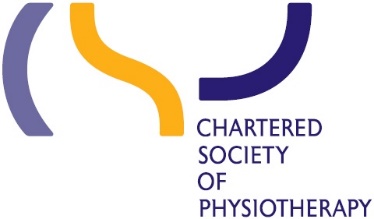 in partnership with
#Physio18
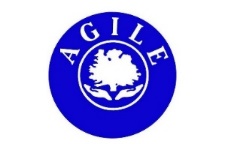 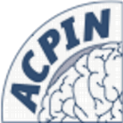 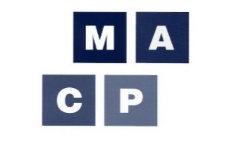 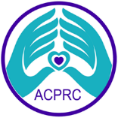 www.physiotherapyuk.org.uk
before 31 July
Best practice member engagement – 
what works across the UK

 #thinkphysio2019
Only
£99
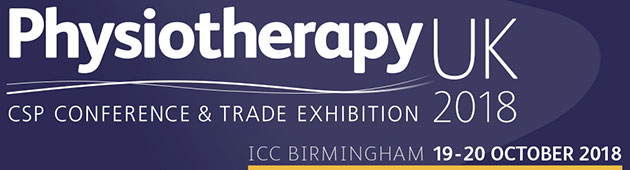 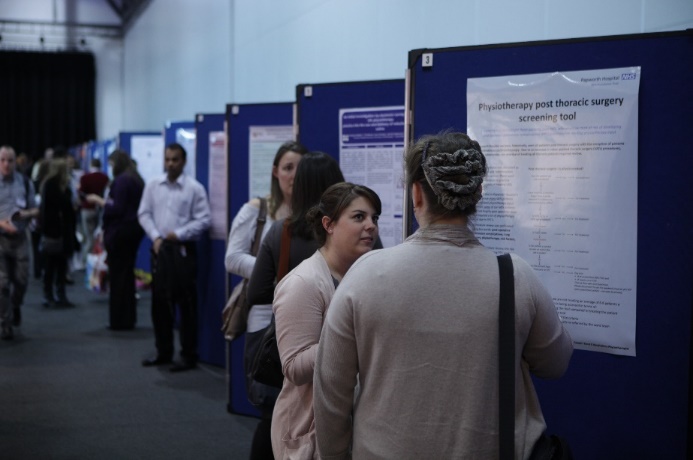 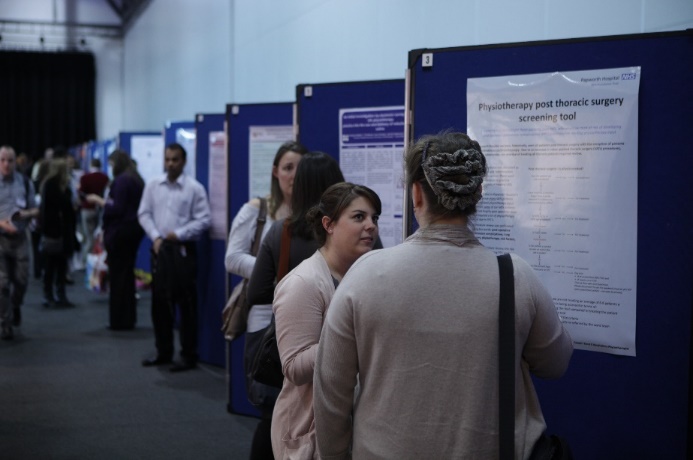 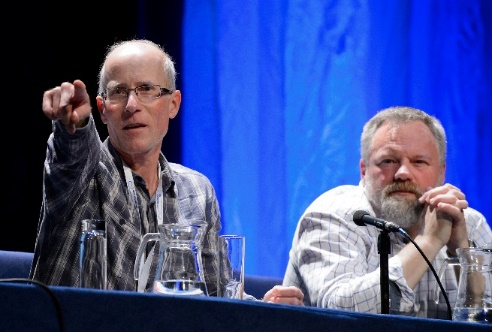 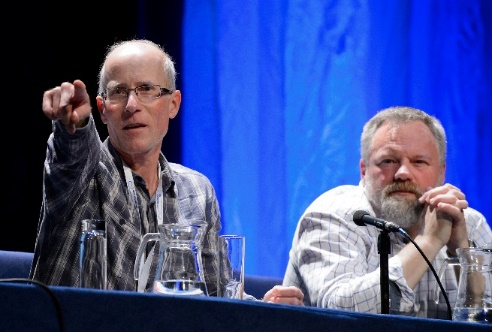 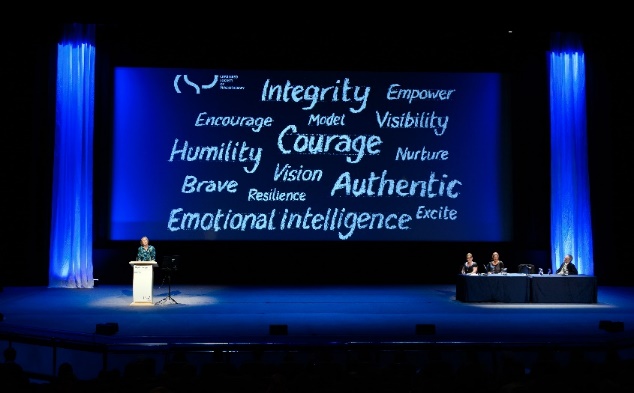 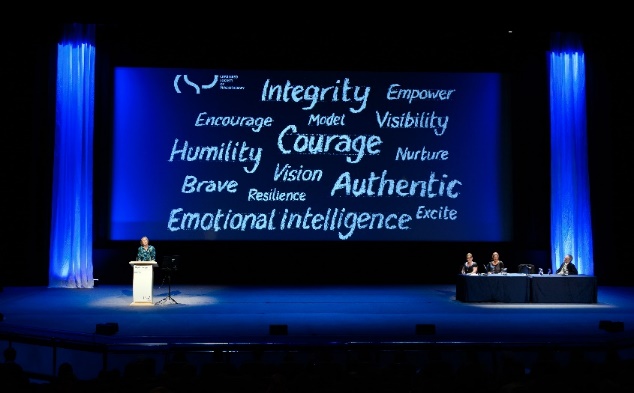 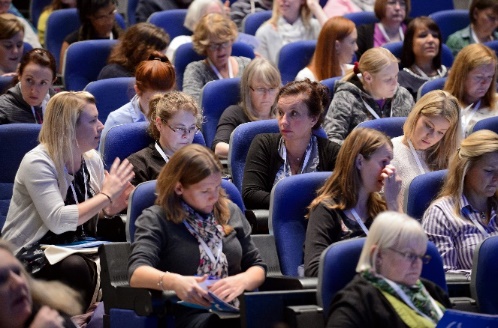 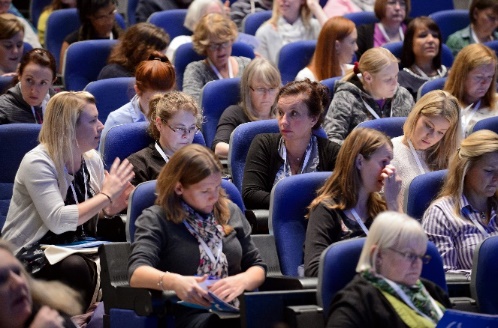 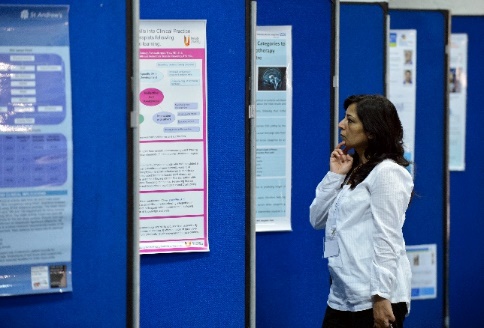 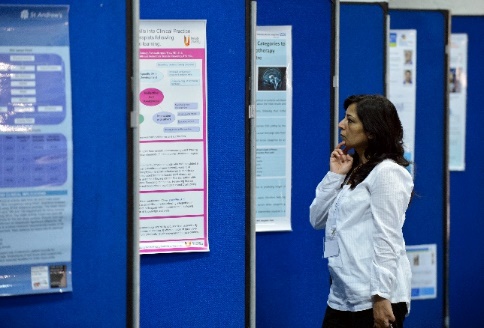 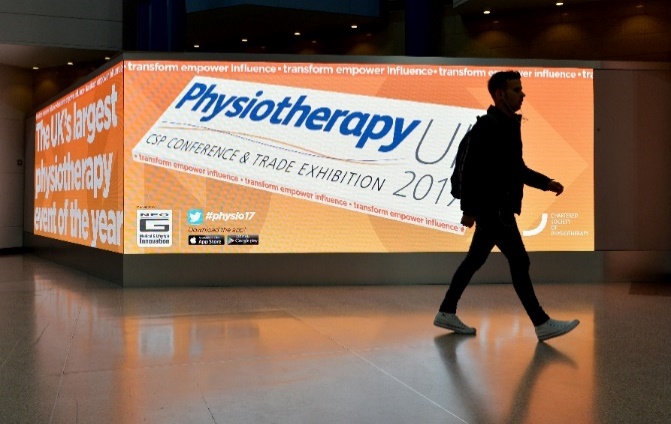 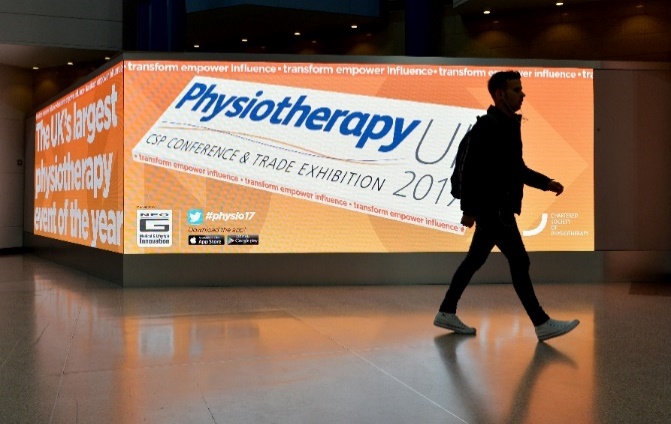 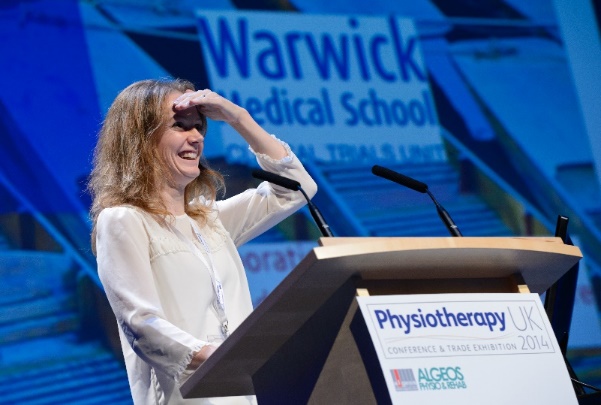 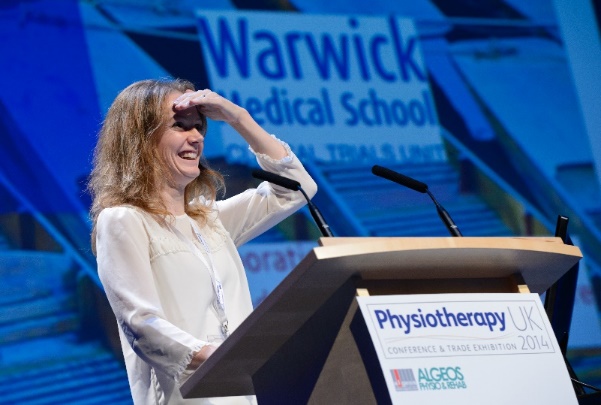 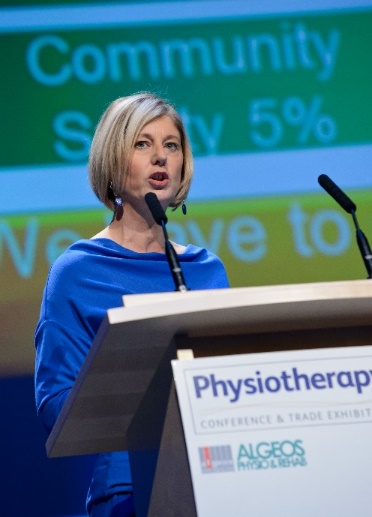 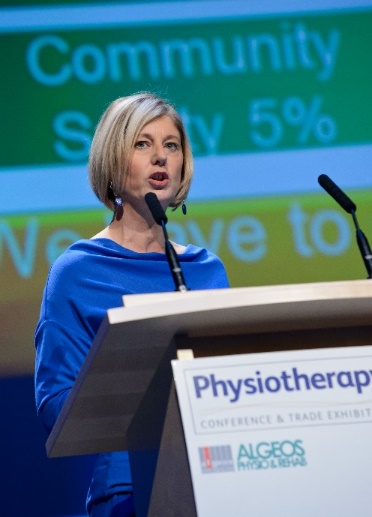 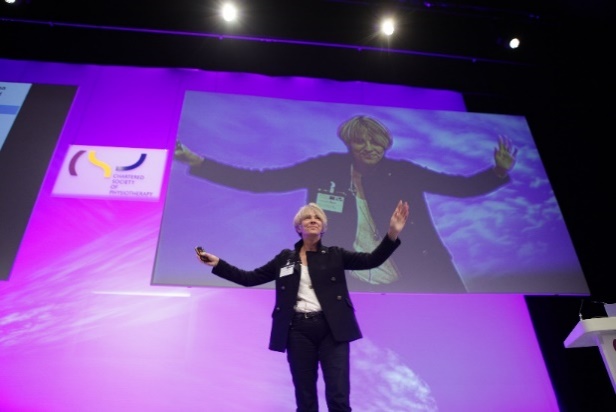 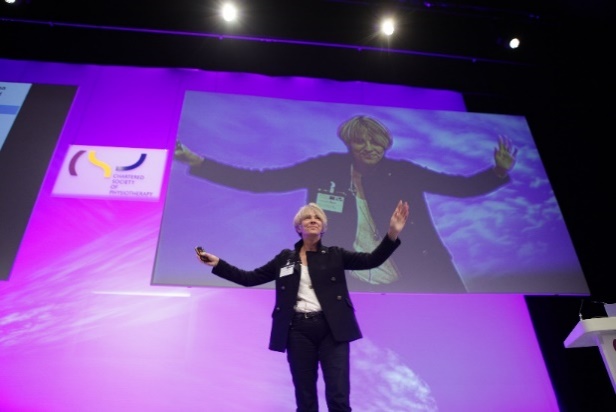 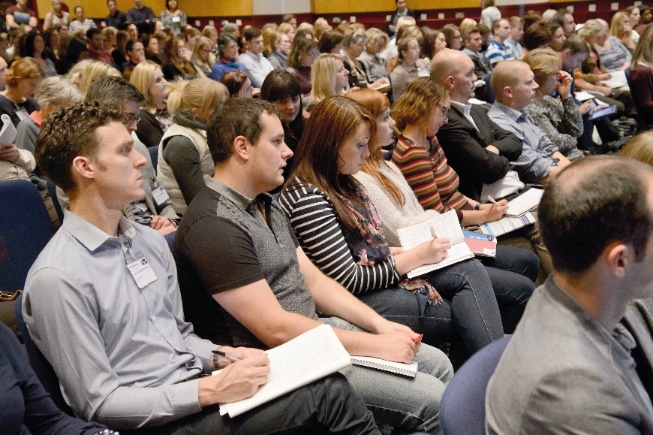 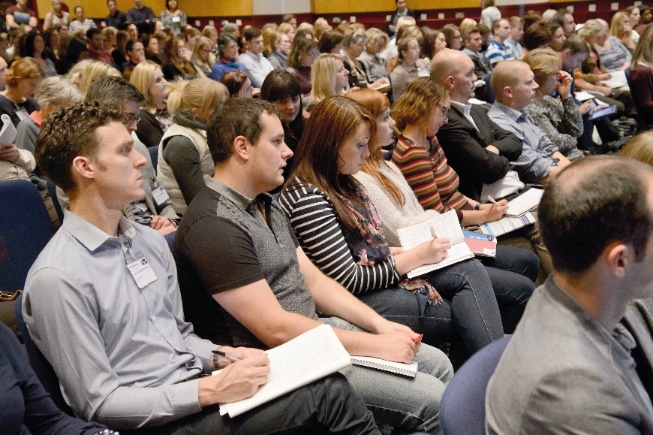 2 days of world-class CPD
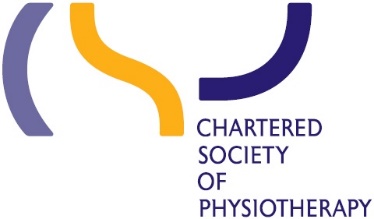 in partnership with
#Physio18
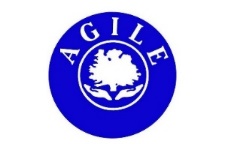 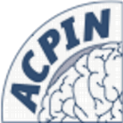 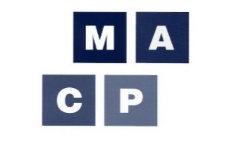 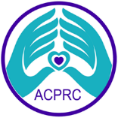 www.physiotherapyuk.org.uk
before 31 July
Improvement and Transformation
Helen Baxter
Head of Improvement and Transformation
Twitter @helenbaxter57
The challenges we face – Five Year Forward View
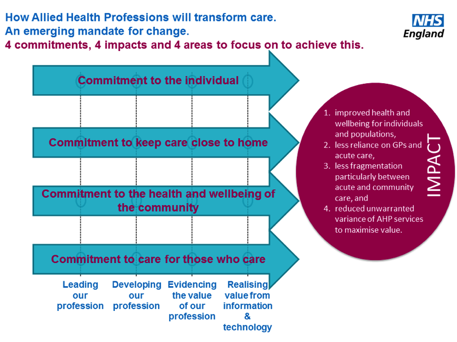 Chief AHP Officer, 2016
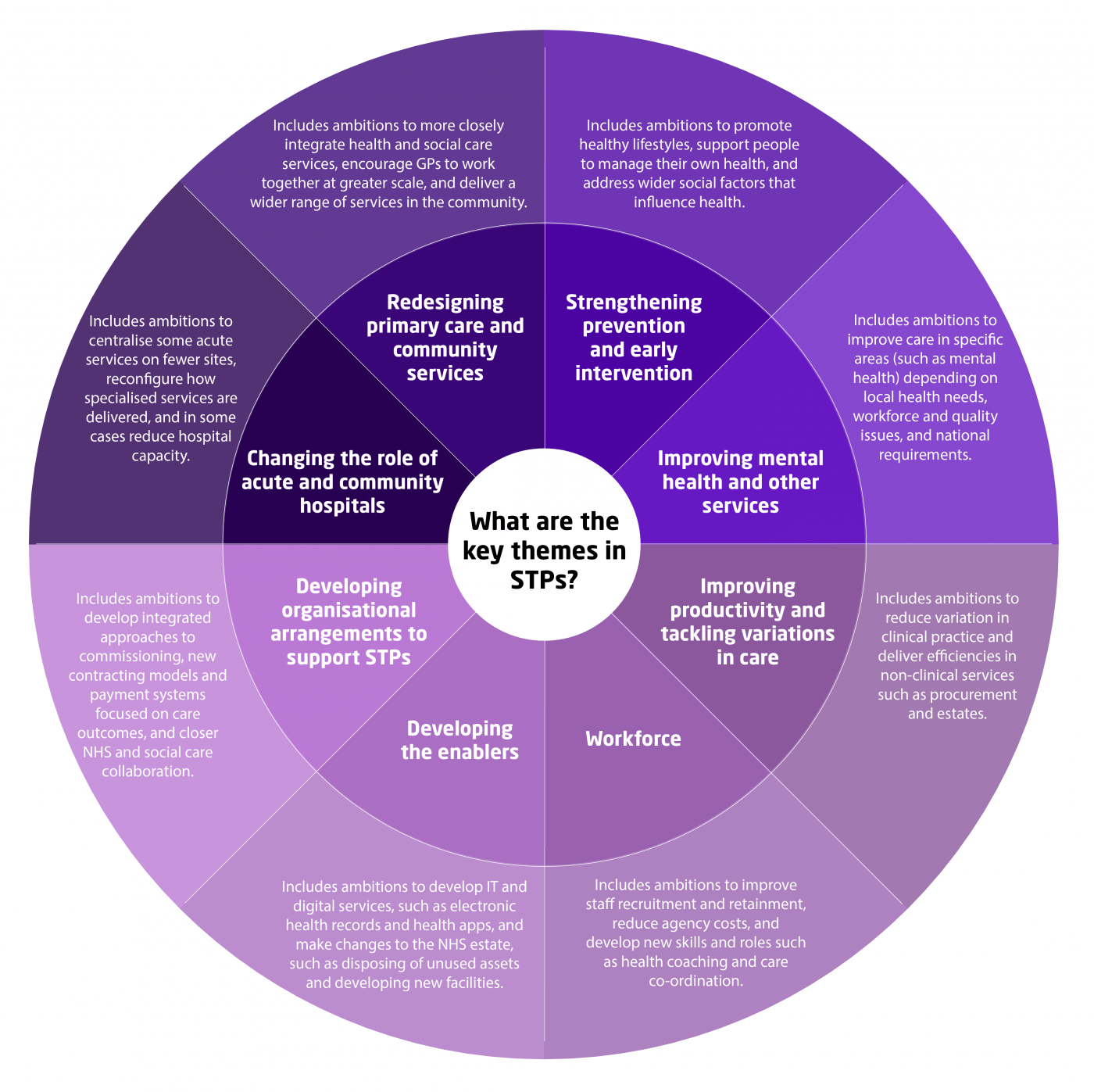 Opportunities
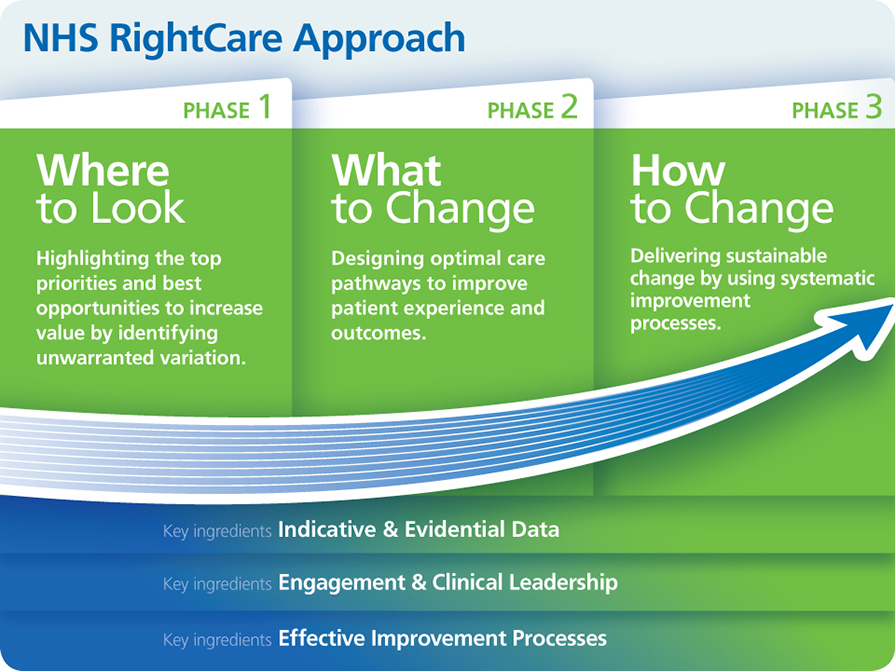 Readiness for future care
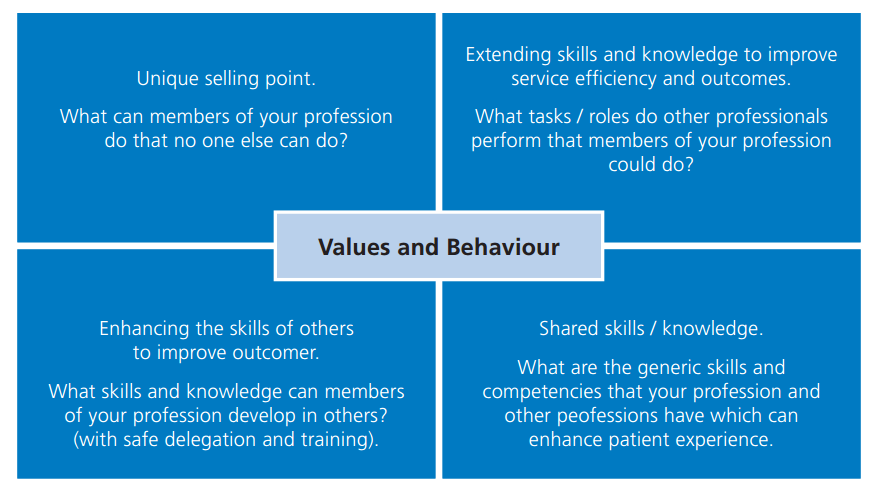 www.england.nhs.uk/ahp
Transformation Approach
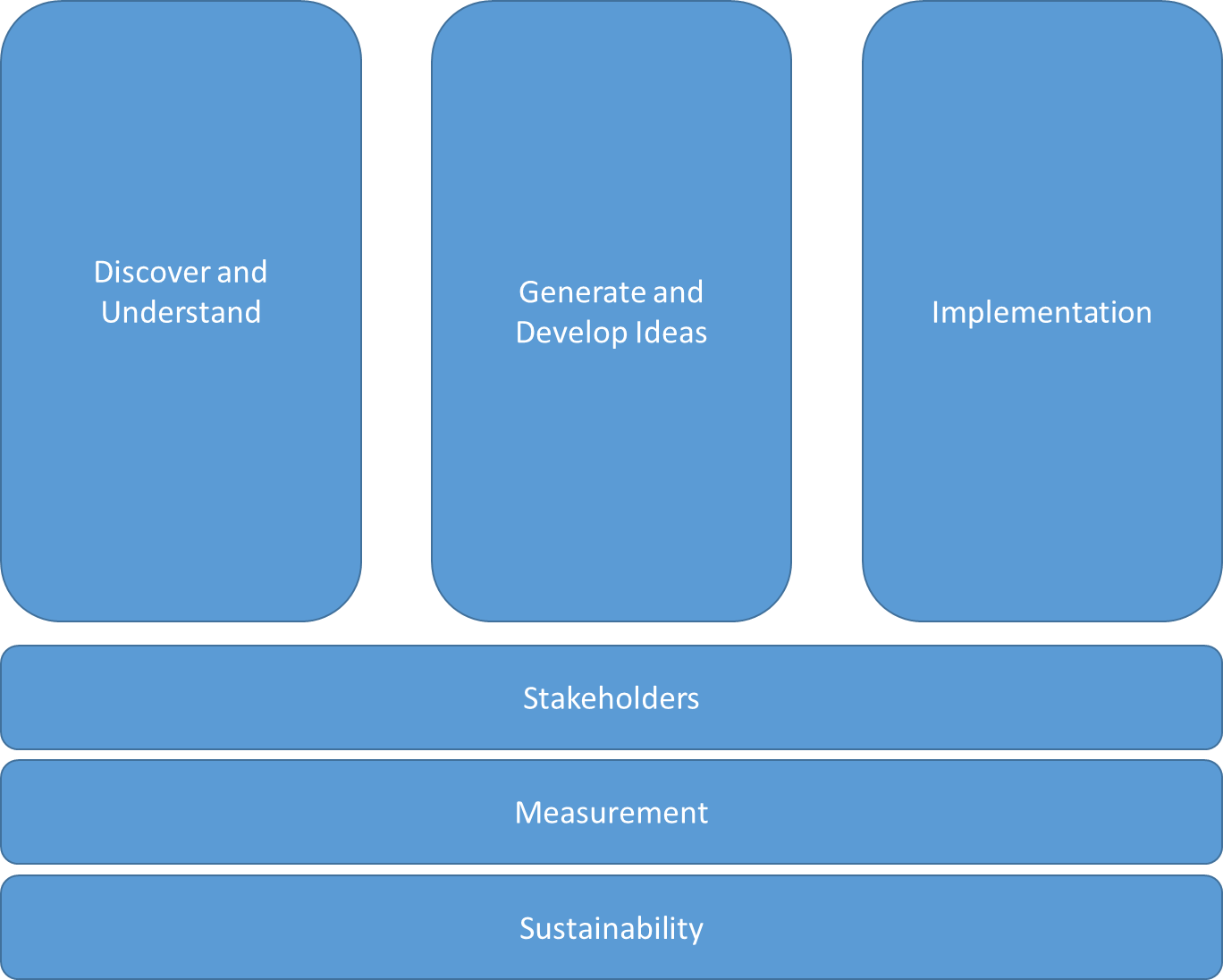 [Speaker Notes: Overview of the Improvement and Transformation Framework with brief explanation
Each section then has more detail behind with regards to principles and tools available
Key questions …]
Valuable Productivity
Cost effective and sustainable optimal quality in health and care.
aims to make use of value and productivity as service evaluation and contribute to sustainable, high quality services. 
provides an opportunity to support physiotherapists to engage with the health economic context of services, make high quality sustainable service decisions and strategically influence.
[Speaker Notes: “Valuable productivity is defined as cost effective and sustainable optimal quality in health and care”

Valuable productivity aims to make use of value and productivity as service evaluation domains to provide language commonality, reduce stakeholder bias (budget providers versus budget spenders) and contribute to sustainable, high quality services. The framework also provides an opportunity to support physiotherapists to engage with the health economic context of their services, make high quality sustainable service decisions and strategically influence. 

Value is defined as cost in relation to quality [outcomes]1. Quality has a variety of available definitions but the NHS definition of high quality is agreed to be ‘patient safety’, ‘clinical effectiveness’ and ‘patient experience’3.  Added to ‘cost’, these are the domains in a value concept model for service evaluation. 

The NHS has a current focus on operational efficiencies and describes several potential metrics for productivity4.  These metrics do not recognise education, clinical supervision or research as ‘productive’ workforce activity. This has the potential to lead to safety and clinical effectiveness issues by promoting unsafe or quality impeding productivity incentives, e.g. by benchmarking metrics absent of quality domains. Productivity should not be an unpalatable concept for clinicians and is essential to achieve sustainability of universal healthcare, but there is a need for it to relate to value domains. 

Therefore, a “valuable productivity” improvement framework is proposed, inclusive of the five domains shown above.]
Practice and Development knowledge and skill support
Interoperable levels
[Speaker Notes: Considering size of UK wide task versus resourcing, realistic structure for valuable productivity support, advice, consultancy and education. Structure available across four countries, sectors and settings. 

Pyramid represents realistic deployment of resources allowing maximum access to expertise in realtime by members working across the UK. However, model shows face to face activity cumulatively not a minority activity. 

This is an iterative and interoperable approach, matched to the needs of the scenario, project or individual member requirement. It is likely, an individual member could benefit from each level for a particular system issue.]
Benefits of the FCP model in General Practice
[Speaker Notes: Referrals to consultants – advanced practice interface services – successful but GPs bypass services e.g. NHS Norfolk where 52% of outpatient attendance were still GP referred in spite of 91 % Trusts having some form of interface services providing triage]
FCP
Primary Care Transformation Network
NHS England High Impact Interventions
Health Education England MSK Capabilities Framework
Supporting implementation – at STP and country/board level
Hip Sprint
Hip Sprint 2
Implementation Phase
http://www.csp.org.uk/professional-union/practice/consultations-your-views-needed/csp-hipsprint-audit-project
CSP Standards for hip fracture rehabilitation 2018
Early Mobilisation   
2. Intensive Rehabilitation  
3. Continuity of Care 
4. Team Working  
5. Clear Communication
Community Rehabilitation
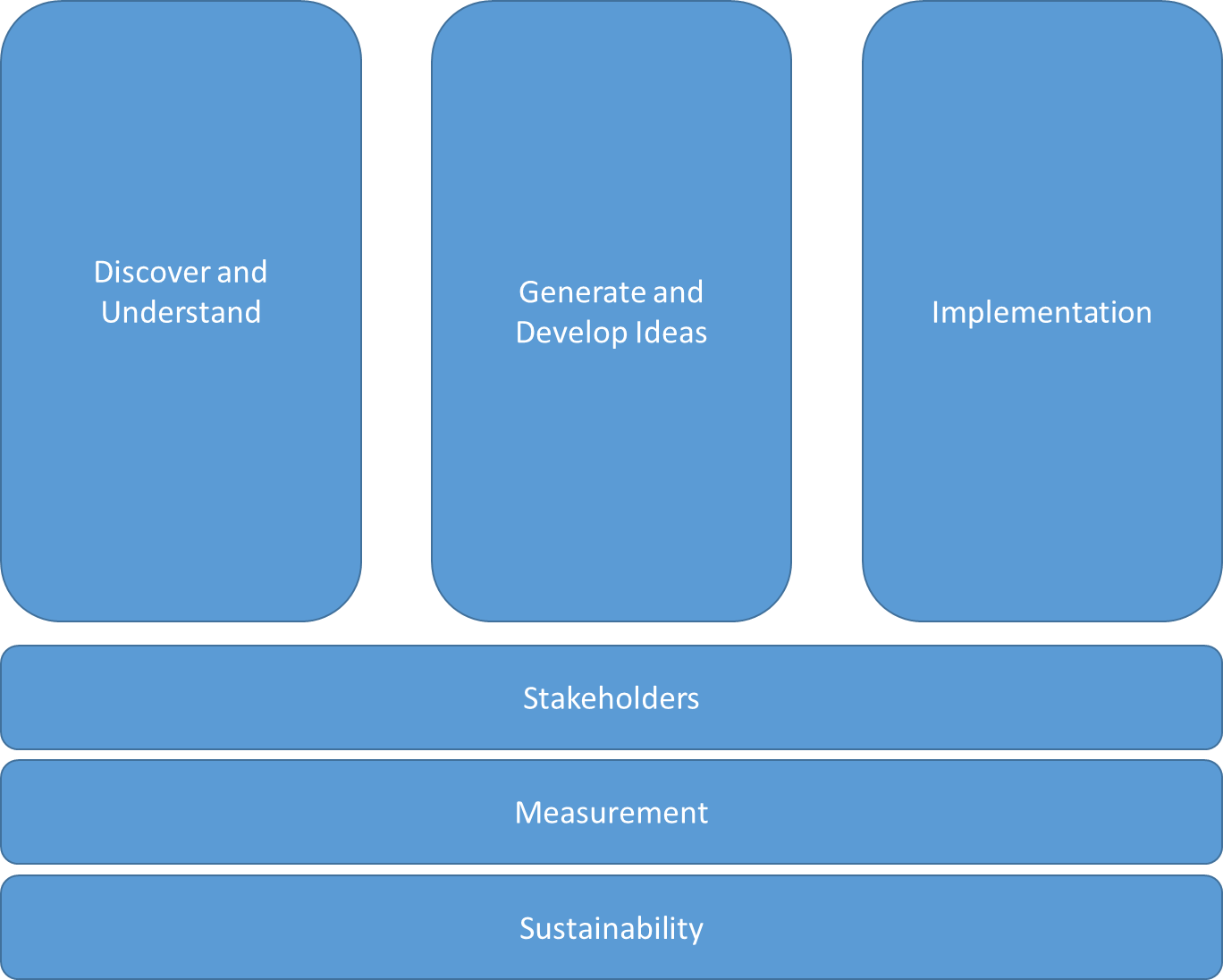 Understand what is actually happening – build on the data from hip sprint
Develop Insights from Community rehabilitation services
Identify what are key factors for successful services
At this critical moment, health care needs leaders with the courage to develop, design, and test new models of innovation, collaboration, and governance that can take health care beyond its traditional limits.
Institute for Healthcare Improvement Leadership Alliance, 2016
Thank you
Helen Baxter
Contact: transformation@csp.org.uk
Financing your ideas


John Catley  
CSP Head of Finance
Financing your ideas

CSP & Regional Networks – One CSP
John Catley 
CSP Financial Accounts Officer
What can we do?
Ease your administrative burden

Free up time for you to engage

Work with you
How?
Access to CSP products and services 

The trainline online booking tool 

CTM for air and hotel bookings

Liaise with the CRE team to support conference bookings 

Make payments directly

Pay all member expenses
Barriers?
There is no conspiracy!

The Society has to account for your funds in our year-end accounts, a shift to ‘in-house accounting’ makes this process simple

Your funds are ring fenced, subject to the Society’s usual governance and T’s & C’s you can spend as you need to

We will prepare your year-end accounts – you can have sight of your current position at any point during the year
Who’s on board already?
Tempted?
The Goal
THANK YOU!

Please feel free to contact me directly on 
020 7306 6648 or catleyj@csp.org.uk
Promoting events and activities with help from the CSP design team


Tris Reignier
CSP Creative Team
Ideas shopping workshop


 #thinkphysio2019
Share your feedback
Visit www.menti.com
and insert code
70 53 22
Thank you for coming!